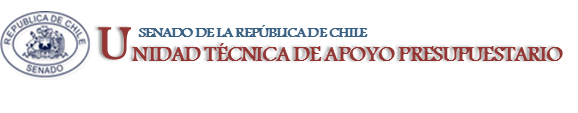 EJECUCIÓN PRESUPUESTARIA DE GASTOS Acumulada al mes de Enero de 2018Partida 01:PRESIDENCIA DE LA REPÚBLICA
Valparaíso, Marzo 2018
Ejecución Presupuestaria de Gastos de la Presidencia de la República Acumulada al mes de Enero de 2018
Principales hallazgos
En el mes de enero, la ejecución de la Partida fue de $1.892 millones, equivalente a un 9,3%, inferior a la ejecución del mismo mes del año anterior (11,4%), respecto de la ley inicial.
No se observan modificaciones presupuestarias en este primer mes del año. Sin embargo se ejecutó $628 millones en deuda flotante, proveniente de operaciones del año anterior. Si no se contempla los recursos ejecutados que provienen de operaciones del año anterior, se obtendría una ejecución equivalente al 6,2%.
La composición de gastos del Presupuesto 2018  de la Presidencia es la siguiente:
2
Ejecución Presupuestaria de Gastos de la Presidencia de la República Acumulada al mes de Enero de 2018
3
Ejecución Presupuestaria de Gastos de la Presidencia de la República Acumulada al mes de Enero de 2018
en miles de pesos 2018
Fuente: Elaboración propia en base  a Informes de ejecución presupuestaria mensual de DIPRES
4
Ejecución Presupuestaria de Gastos de la Presidencia de la República Acumulada al mes de Enero de 2018
en miles de pesos 2018
Fuente: Elaboración propia en base  a Informes de ejecución presupuestaria mensual de DIPRES
5